Кукла БерегиняПрезентацию подготовила: Кусукпаева Копей Кабиденовна.
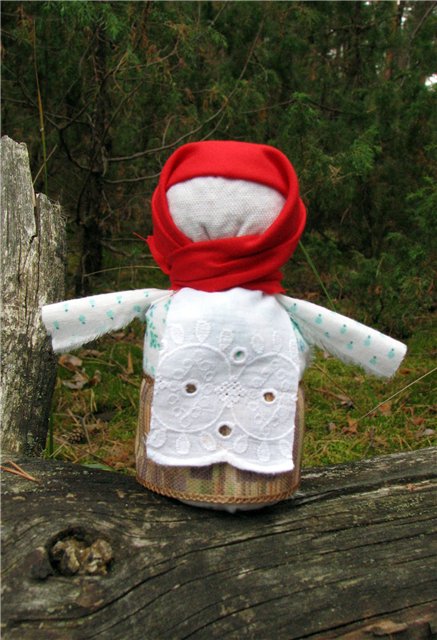 Берегиня - защитница дома от злого духа и сглаза, приносит в дом достаток. 
Она несет в дом энергию солнца и плодородия, способна противостоять негативным мыслям, очищают пространство в доме.
Вешается над входом, выше головы, так, чтобы она могла видеть входящих в дом.
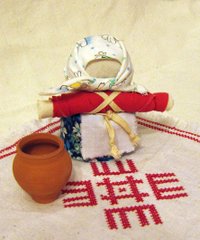 Согласно традициям, при изготовлении любой обереговой куклы нельзя было пользоваться ножницами и иглами: ткань лишь рвалась и связывалась. Также нельзя было рисовать лицо кукле (наши предки  верили, что через глаза в куклу может вселиться злой  дух).
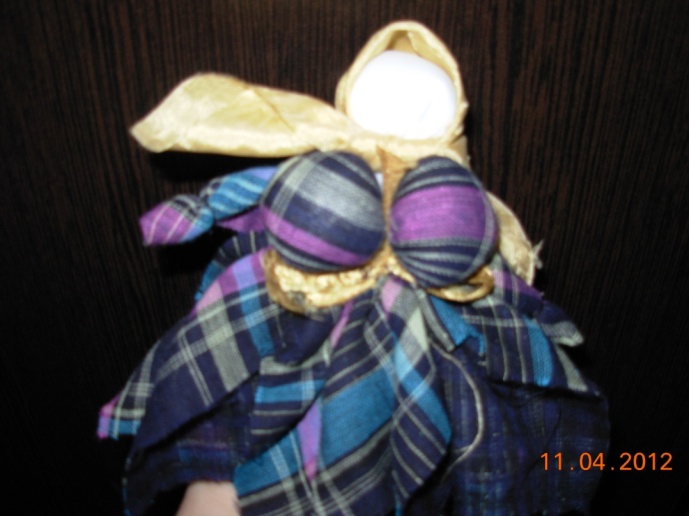 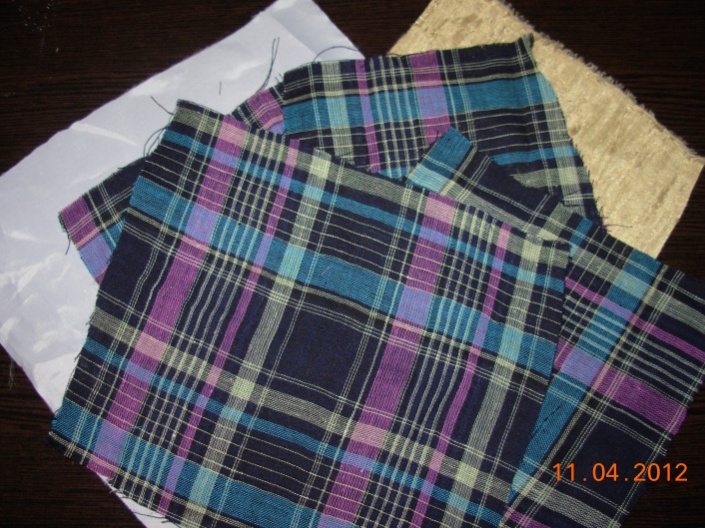 Чтобы изготовить своими руками вепсскую куклу - оберег, Вам понадобятся:лоскут отбеленной хлопковой или льняной ткани;3-4 лоскута цветного ситца;разноцветные обрывки нитей;вата.
Вепсская куколка - это символ благополучия и достатка, а её большая грудь - символ сытого, здорового ребенка.
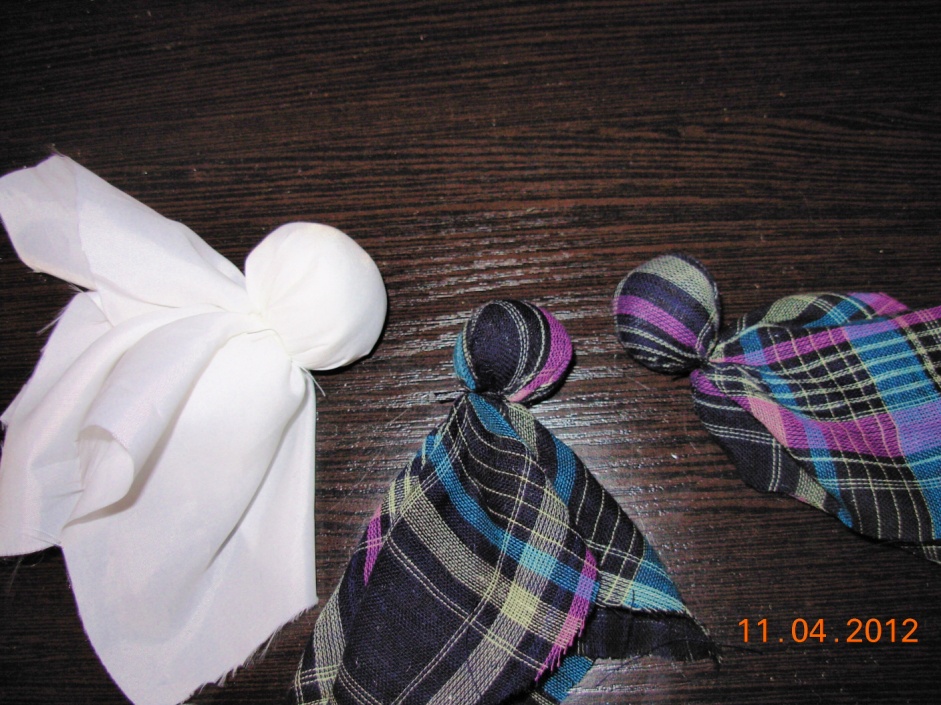 В три лоскутка вложить синтепон или вату , плотно обвязать нитками.
В оставшихся двух сложить уголок внутрь
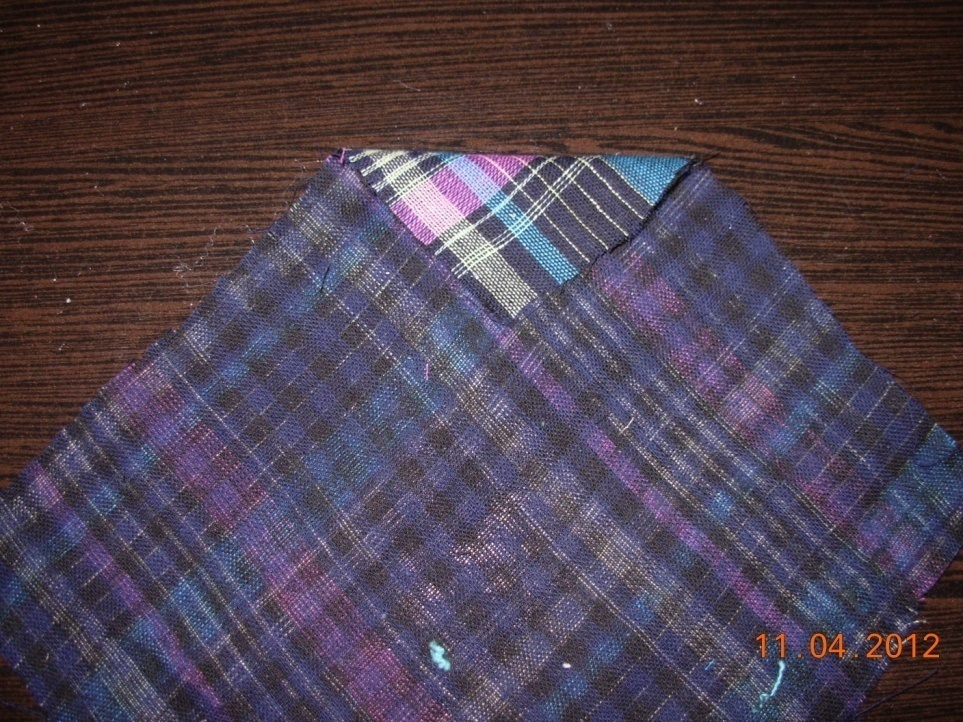 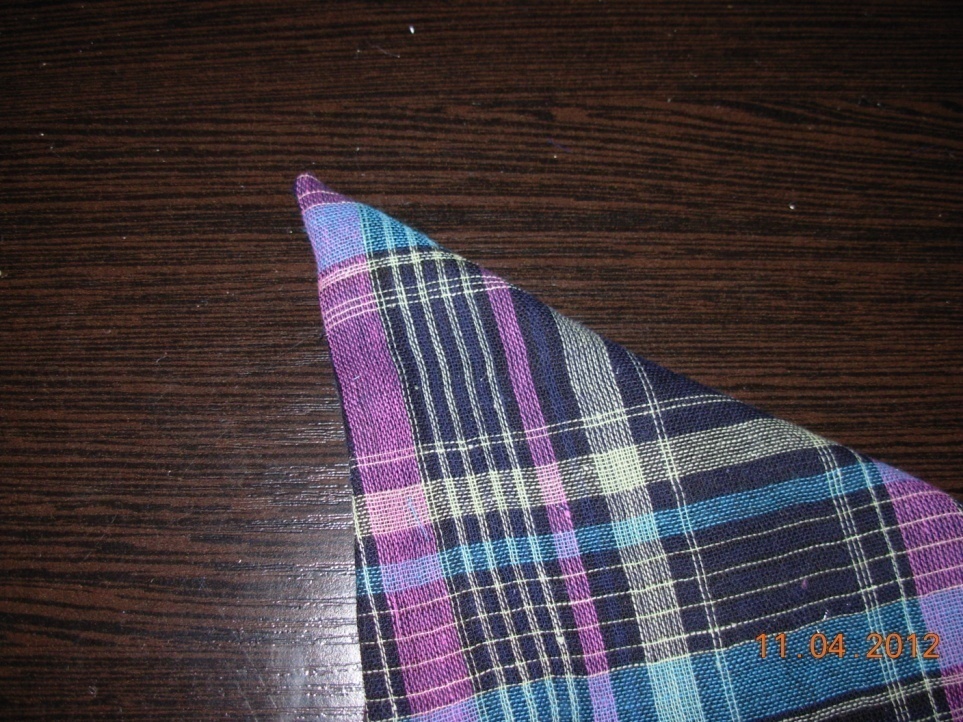 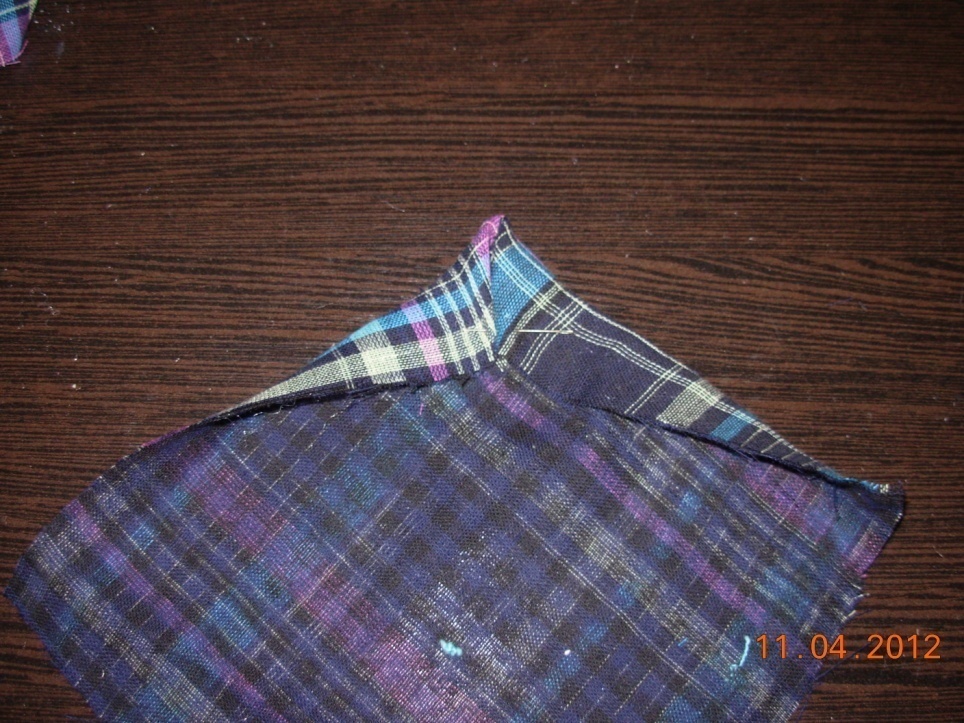 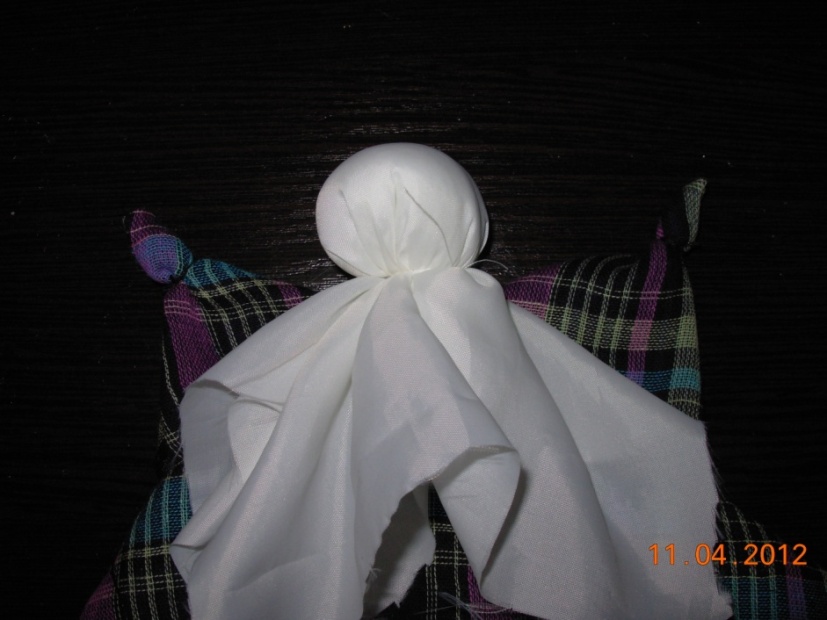 Связать вместе голову и грудь
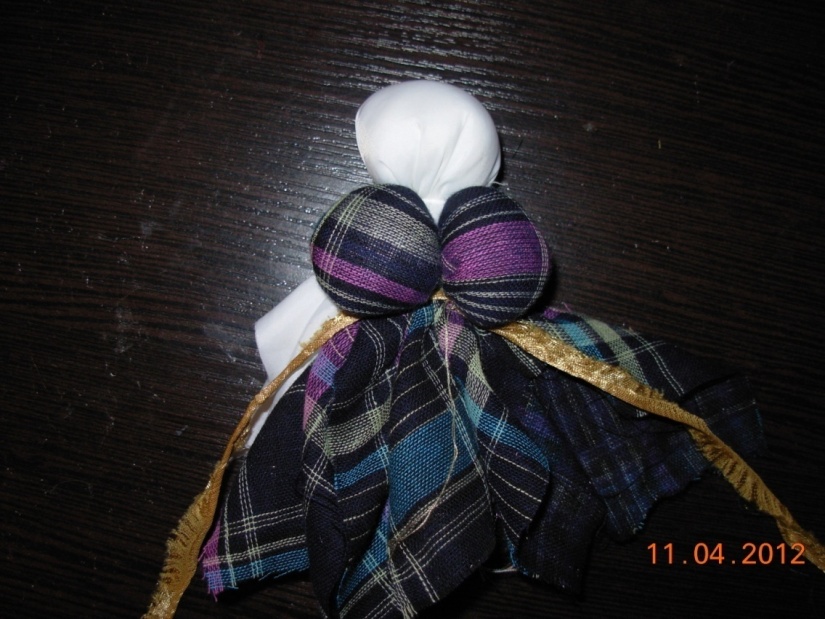 Сзади приложить руки.
Повязать нашей кукле на голову платочек или косынку
Руки привязать тесьмой к туловищу
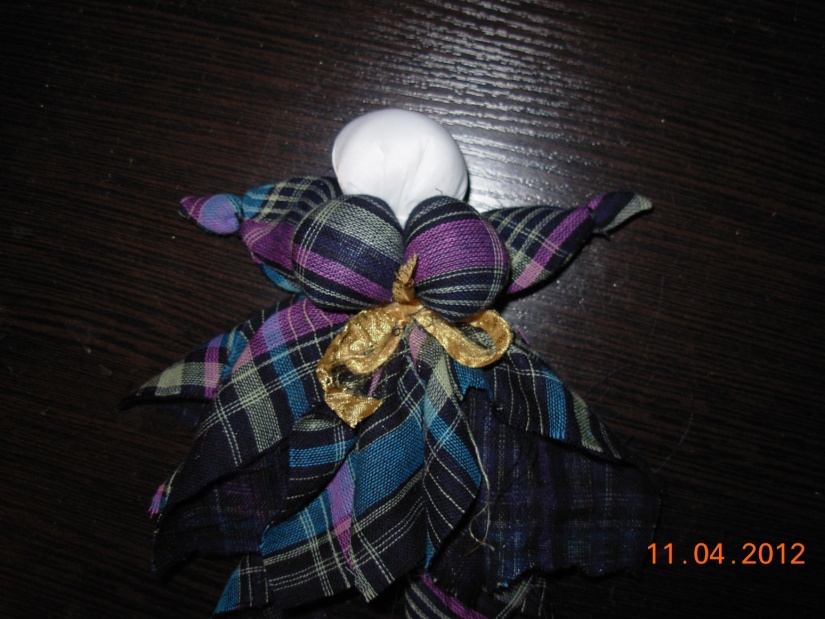 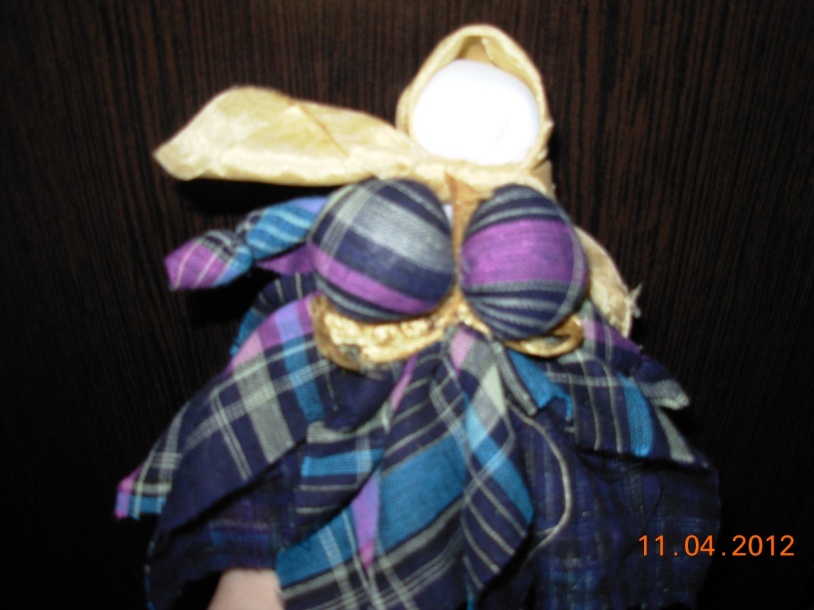 Куколка-оберег готова.
 Пусть она принесет в Ваш дом 
счастье и удачу.
Благодарю
        за 
внимание!!!
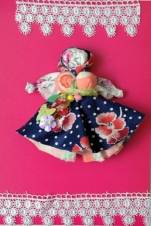 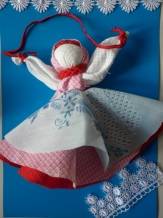 Уважаемые родители!!!Приглашаем вас  21 января в 11.00 на мастер-класс, который состоится в музыкальном зале« русские народные куклы обереги».В программе: презентации,  игры, развлечения. Для изготовления  куклы-оберега принести с собой: нитки разных цветов или ленточки, вату или синтепон, кусочки ткани.
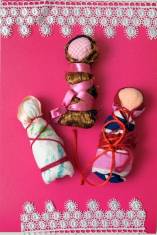 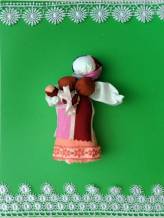